Pennsylvania Counseling Association Advocacy Day 2018
Preparation for convening in Harrisburg
Overview
Advocacy for counseling.
Effective forms of advocacy. 
What to expect in Harrisburg. 
Suggestions for a good meeting with your representative.
Next steps in getting prepared for April.
Advocacy for counseling
Effective forms of advocacy
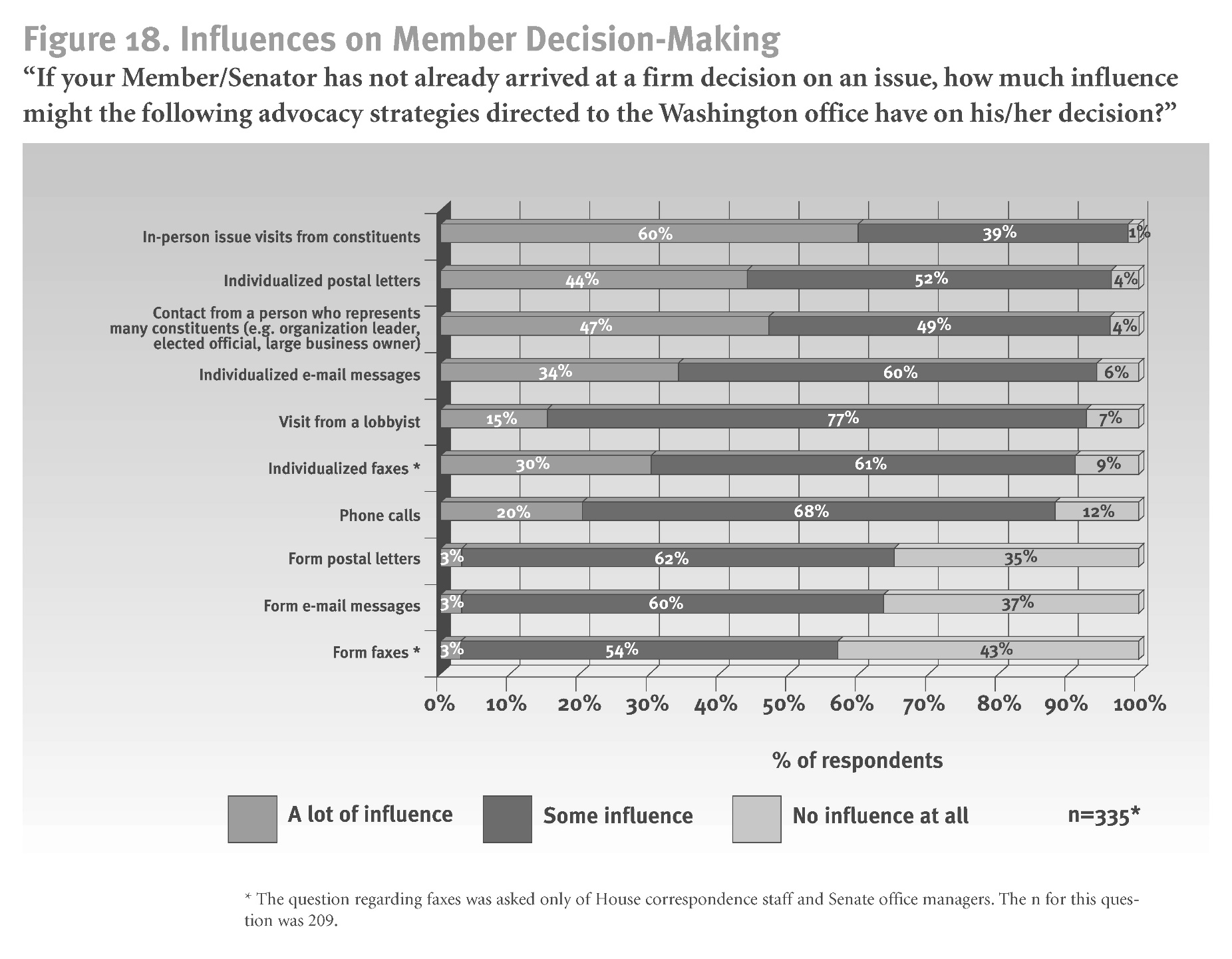 source: “Communicating With Congress,” Congressional Management Foundation, 2005 (as cited in “Communicating with Congress: Why do it? And how?” American Counseling Association, N.D.)
What to expect in Harrisburg
Suggestions for your meeting
Harp, N.D.
Suggestions continued
Next steps
Questions?
Please feel free to reach out to Travis Schermer (twschermer@Carlow.edu) if you have questions about this process.
References
Harp, D. (N.D.). What to do before, during, and after a meeting with a member or their staff. Retrieved: https://www.counseling.org/docs/default-source/default-document-library/what-to-do.pdf?sfvrsn=a1b1442c_0